A Compilation of RAMCloud Slides (through Oct. 2012)
John Ousterhout
Stanford University
DRAM in Storage Systems
Facebook:200 TB total data150 TB cache!
memcached
Web indexesentirely in DRAM
Main-memorydatabases
Large filecaches
UNIX buffercache
Main-memoryDBs, again
1970
1980
1990
2000
2010
October 2, 2012
RAMCloud
Slide 2
DRAM in Storage Systems
DRAM usage specialized/limited
Clumsy (consistency with backing store)
Lost performance (cache misses, backing store)
Facebook:200 TB total data150 TB cache!
memcached
Web indexesentirely in DRAM
Main-memorydatabases
Large filecaches
UNIX buffercache
Main-memoryDBs, again
1970
1980
1990
2000
2010
October 2, 2012
RAMCloud
Slide 3
RAMCloud
Harness full performance potential of large-scale DRAM storage:
General-purpose storage system
All data always in DRAM (no cache misses)
Durable and available
Scale: 1000+ servers, 100+ TB
Low latency: 5-10µs remote access

Potential impact: enable new class of applications
October 2, 2012
RAMCloud
Slide 4
RAMCloud Overview
Storage for datacenters
1000-10000 commodity servers
32-64 GB DRAM/server
All data always in RAM
Durable and available
Performance goals:
High throughput:1M ops/sec/server
Low-latency access:5-10µs RPC
Application Servers
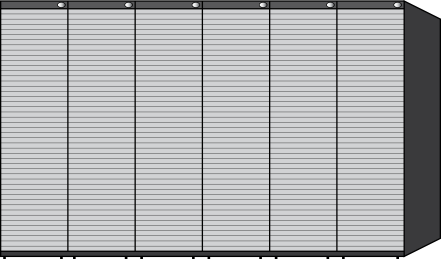 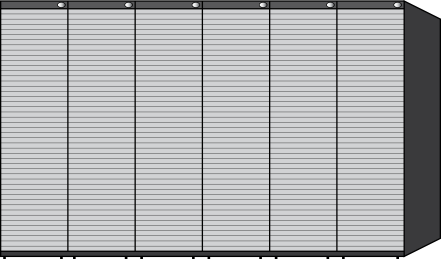 Storage Servers
Datacenter
October 2, 2012
RAMCloud
Slide 5
Example Configurations
For $100-200K today:
One year of Amazon customer orders
One year of United flight reservations
October 2, 2012
RAMCloud
Slide 6
UI
App.Logic
Why Does Latency Matter?
Traditional Application
Web Application
UI
Application Servers
App.Logic
Storage Servers
DataStructures
Single machine
Datacenter
<< 1µs latency
0.5-10ms latency
Large-scale apps struggle with high latency
Random access data rate has not scaled!
Facebook: can only make 100-150 internal requests per page
October 2, 2012
RAMCloud
Slide 7
MapReduce
Computation
...
Data
...
...
...
...
...
...
Sequential data access → high data access rate
Not all applications fit this model
Offline
October 2, 2012
RAMCloud
Slide 8
UI
App.Logic
Goal: Scale and Latency
Traditional Application
Web Application
UI
Application Servers
App.Logic
Storage Servers
DataStructures
Single machine
Datacenter
0.5-10ms latency
<< 1µs latency
5-10µs
Enable new class of applications:
Crowd-level collaboration
Large-scale graph algorithms
Real-time information-intensive applications
October 2, 2012
RAMCloud
Slide 9
RAMCloud Architecture
1000 – 100,000 Application Servers
…
High-speed networking:
5 µs round-trip
Full bisection bwidth
Appl.
Appl.
Appl.
Appl.
Library
Library
Library
Library
DatacenterNetwork
Coordinator
Master
Master
Master
Master
CommodityServers
Backup
Backup
Backup
Backup
…
32-256 GBper server
1000 – 10,000 Storage Servers
October 2, 2012
RAMCloud
Slide 10
Data Model
Tables
Object
read(tableId, key)    => blob, version
write(tableId, key, blob)    => version
cwrite(tableId, key, blob, version)    => version
delete(tableId, key)
Key (≤ 64KB)
(Only overwrite ifversion matches)
Version (64b)
Blob (≤ 1MB)
Richer model in the future:
Indexes?
Transactions?
Graphs?
October 2, 2012
RAMCloud
Slide 11
Research Issues
Durability and availability
Fast communication (RPC)
Data model
Concurrency, consistency, transactions
Data distribution, scaling
Multi-tenancy
Client-server functional distribution
Node architecture
October 2, 2012
RAMCloud
Slide 12
Research Areas
Data models for low latency and large scale
Storage systems: replication, logging to make DRAM-based storage durable
Performance:
Serve requests in < 10 cache misses
Recover from crashes in 1-2 seconds
Networking: new protocols for  low latency, datacenters
Large-scale systems:
Coordinate 1000’s of machines
Automatic reconfiguration
March 11, 2011
RAMCloud
Slide 13
Durability and Availability
Goals:
No impact on performance
Minimum cost, energy
Keep replicas in DRAM of other servers?
3x system cost, energy
Still have to handle power failures
RAMCloud approach:
1 copy in DRAM
Backup copies on disk/flash: durability ~ free!
Issues to resolve:
Synchronous disk I/O’s during writes??
Data unavailable after crashes??
October 2, 2012
RAMCloud
Slide 14
Buffered Logging
Write request
HashTable
Buffered Segment
Buffered Segment
Buffered Segment
Disk
Disk
Disk
Backup
Backup
Backup
In-Memory Log
Master
No disk I/O during write requests
Log-structured: backup disk and master’s memory
Log cleaning ~ generational garbage collection
October 2, 2012
RAMCloud
Slide 15
Crash Recovery
Power failures: backups must guarantee durability of buffered data:
Per-server battery backups?
DIMMs with built-in flash backup?
Caches on enterprise disk controllers?
Server crashes:
Must replay log to reconstruct data
Meanwhile, data is unavailable
Solution: fast crash recovery (1-2 seconds)
If fast enough, failures will not be noticed
Key to fast recovery: use system scale
October 2, 2012
RAMCloud
Slide 16
Recovery, First Try
Master chooses backups statically
Each backup mirrors entire log for master
Crash recovery:
Choose recovery master
Backups read log info from disk
Transfer logs to recovery master
Recovery master replays log
First bottleneck: disk bandwidth:
64 GB / 3 backups / 100 MB/sec/disk≈ 210 seconds
Solution: more disks (and backups)
RecoveryMaster
Backups
October 2, 2012
RAMCloud
Slide 17
Recovery, Second Try
Scatter logs:
Each log divided into 8MB segments
Master chooses different backups for each segment (randomly)
Segments scattered across all servers in the cluster
Crash recovery:
All backups read from disk in parallel
Transmit data over network to recovery master
RecoveryMaster
~1000Backups
October 2, 2012
RAMCloud
Slide 18
Scattered Logs, cont’d
Disk no longer a bottleneck:
64 GB / 8 MB/segment / 1000 backups ≈ 8 segments/backup
100ms/segment to read from disk
0.8 second to read all segments in parallel
Second bottleneck: NIC on recovery master
64 GB / 10 Gbits/second ≈ 60 seconds
Recovery master CPU is also a bottleneck
Solution: more recovery masters
Spread work over 100 recovery masters
64 GB / 10 Gbits/second / 100 masters ≈ 0.6 second
October 2, 2012
RAMCloud
Slide 19
Recovery, Third Try
Divide each master’s data into partitions
Recover each partition on a separate recovery master
Partitions based on tables & key ranges, not log segment
Each backup divides its log data among recovery masters
DeadMaster
RecoveryMasters
Backups
October 2, 2012
RAMCloud
Slide 20
Project Status
Goal: build production-quality implementation
Started coding Spring 2010
Major pieces working:
RPC subsystem (supports multiple networking technologies)
Basic operations, log cleaning
Fast recovery
Prototype cluster coordinator
Nearing 1.0-level release
Performance (80-node cluster):
Read small object: 5.3µs
Throughput: 850K small reads/second/server
October 2, 2012
RAMCloud
Slide 21
Single Recovery Master
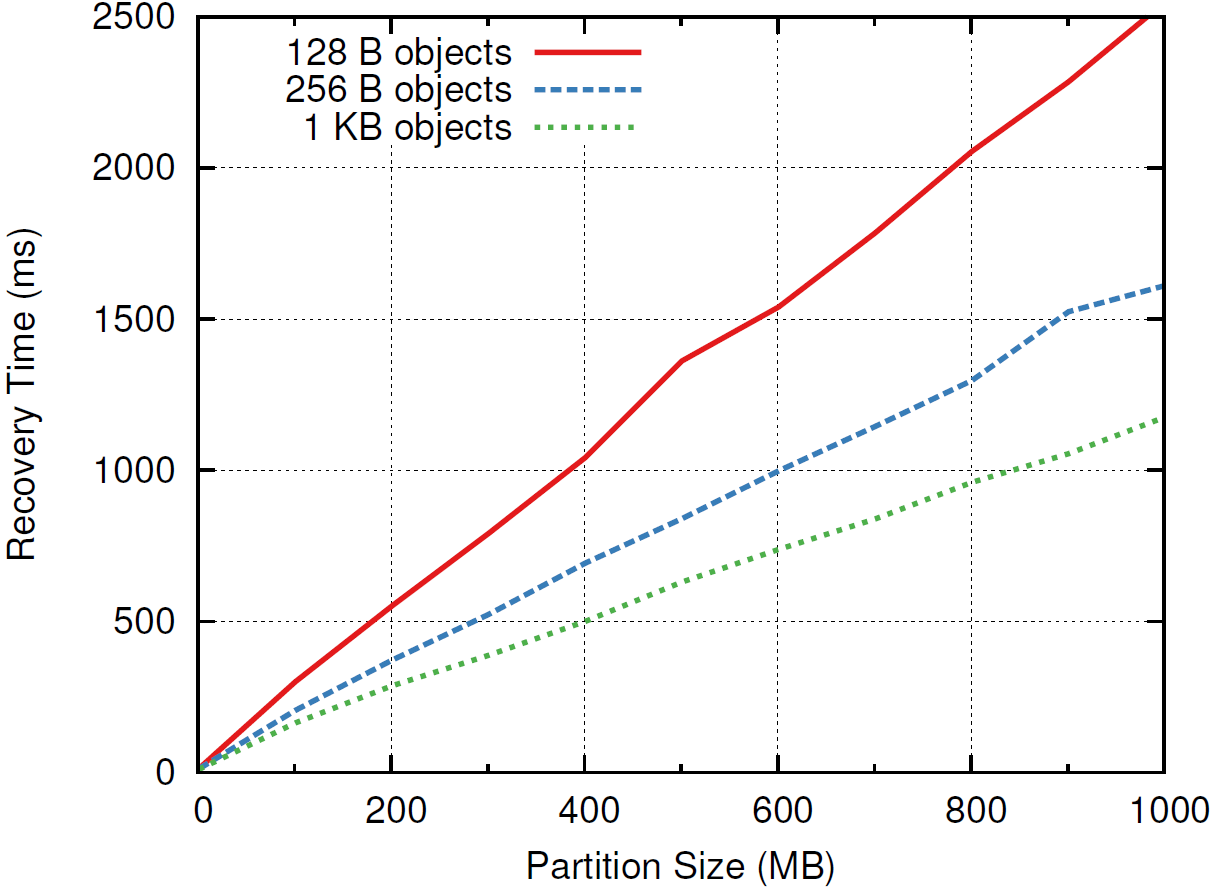 400-800 MB/s
October 2, 2012
RAMCloud
Slide 22
Evaluating Scalability
Recovery time should stay constant as system scales
600MB
Recovery Masters
…
…
Backups
Memory used incrashed master
October 2, 2012
RAMCloud
Slide 23
Recovery Scalability
1 master
6 backups
6 disks
600 MB
20 masters
120 backups
120 disks
11.7 GB
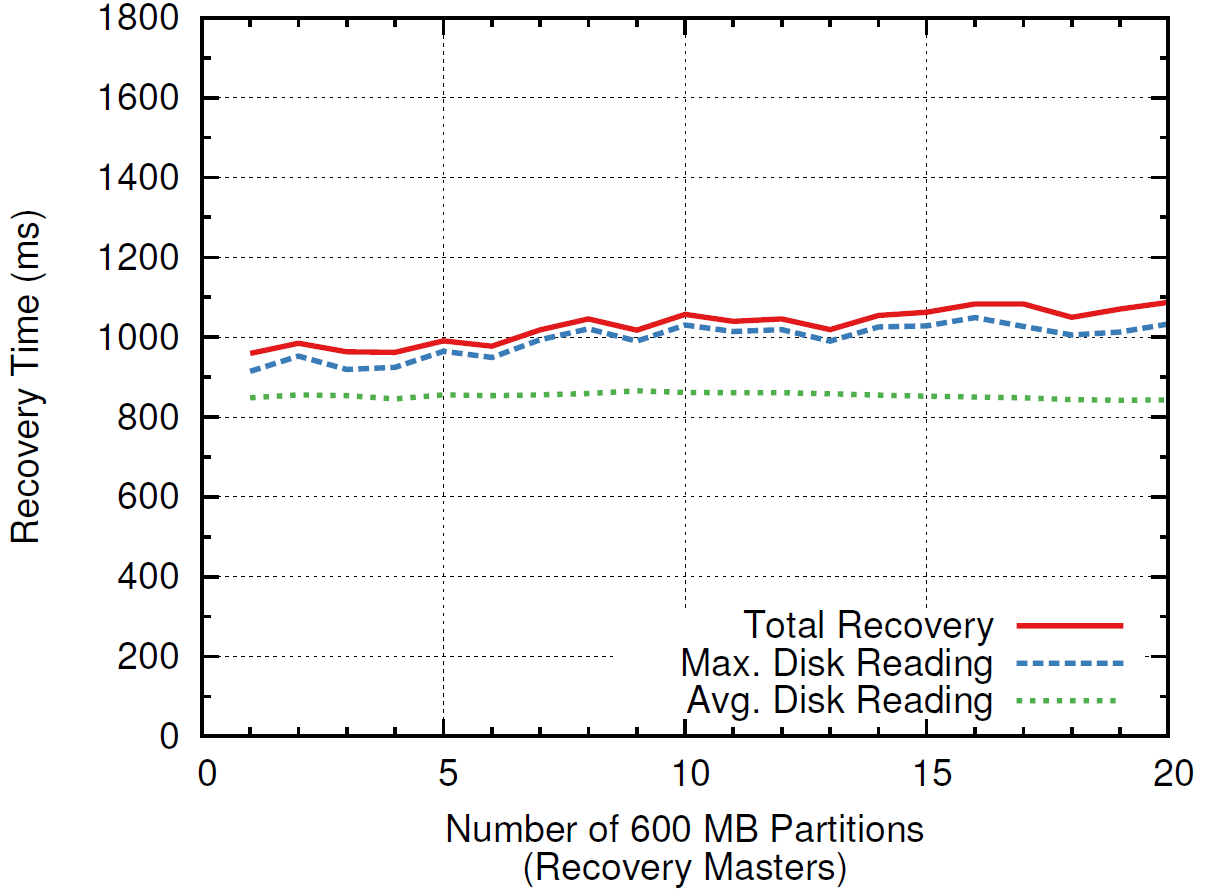 October 2, 2012
RAMCloud
Slide 24
Scalability (Flash)
2 flash drives (250MB/s) per partition:
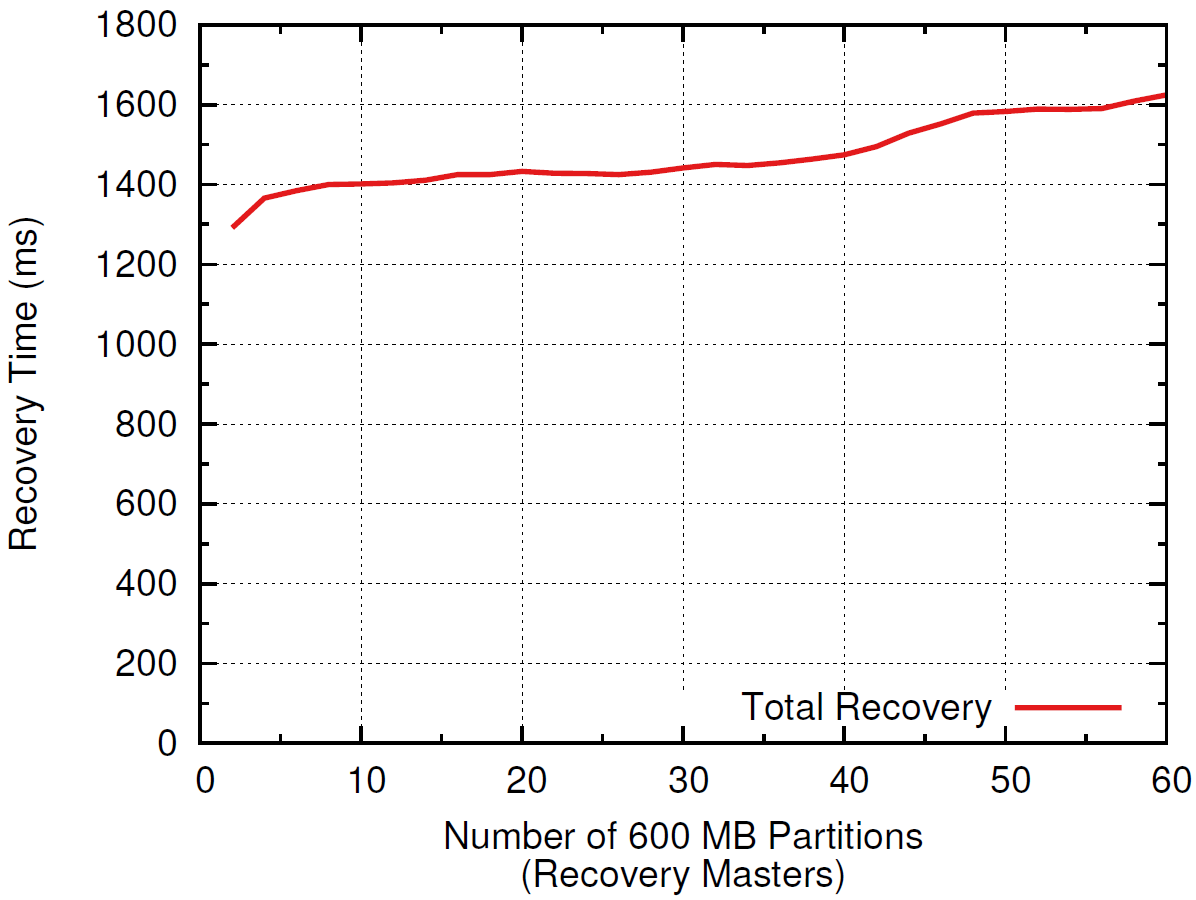 1 master
2 backups
2 SSDs
600 MB
60 masters
120 backups
120 SSDs
35 GB
October 2, 2012
RAMCloud
Slide 25
Conclusion
Achieved low latency (at small scale)
Not yet at large scale (but scalability encouraging)
Fast recovery:
< 2 seconds for memory sizes up to 35GB
Scalability looks good
Durable and available DRAM storage for the cost of volatile cache
Many interesting problems left
Goals:
Harness full performance potential of DRAM-based storage
Enable new applications: intensive manipulation of large-scale data
October 2, 2012
RAMCloud
Slide 26
RPC Transport Architecture
Clients
Servers
Transport API:Reliablerequest/response
getSession(serviceLocator)clientSend(reqBuf, respBuf)
wait()
handleRpc(reqBuf, respBuf)
InfRcTransport
TcpTransport
FastTransport
Infiniband verbsReliable queue pairsKernel bypass
Mellanox NICs
Kernel TCP/IP
UdpDriver
InfUdDriver
InfEthDriver
Infinibandunreliabledatagrams
10GigEpackets via Mellanox NIC
Kernel UDP
Driver API:Unreliable datagrams
Slide 27
June 3, 2011
RAMCloud Overview & Status
RAMCloud RPC
Applications/Servers
RPC Stubs
TCP
Infiniband
Queue Pairs
Custom Datagram
Transports
UDP
InfUD
InfEth
Networks
Transport layer enables experimentation with different networking protocols/technologies
Basic Infiniband performance (one switch):
100-byte reads:	5.3 µs
100-byte writes (3x replication):	16.1 µs
Read throughput (100 bytes, 1 server):	800 Kops/sec
June 11, 2012
RAMCloud
Slide 28
Datacenter Latency Today
Switch
ApplicationProcess
Kernel
Kernel
ServerProcess
NIC
NIC
Switch
Switch
Switch
Switch
Datacenter Network
Application Machine
Server Machine
RAMCloud goal: 5-10µs	Typical today: 200-400µs
June 11, 2012
RAMCloud
Slide 29
Faster RPC: Switches
Overall: must focus on latency, not bandwidth
Step 1: faster switching fabrics
Per Switch
Round Trip
Typical 1 Gb/sec Ethernetswitches
10-30 µs
100-300 µs
Newer 10 Gb/sec switches(e.g. Arista 7124)
0.5 µs
5 µs
100-200 ns
1-2 µs
Infiniband switches
Radical new switchingfabrics (Dally)
30 ns
240 ns
June 11, 2012
RAMCloud
Slide 30
Faster RPC: Software
Step 2: new software architecture:
Packets cannot pass through OS
Direct user-level access to NIC
Polling instead of interrupts
New network protocol
ApplicationProcess
Kernel
NIC
Each End
Round Trip
Typical today
30 µs
60 µs
With kernel bypass
1 µs
2 µs
0.5 µs
1 µs
With new NIC architecture
June 11, 2012
RAMCloud
Slide 31
Faster RPC: NICs
Traditional NICs focus on throughput, not latency
E.g. defer interrupts for 32 µs to enable coalescing
CPU-NIC interactions are expensive:
Data must pass through memory
High-latency interconnects (Northbridge, PCIe, etc.)
Interrupts
Best-case today:
0.75 µs per NIC traversal
3 µs round-trip delay
Example: Mellanox Infiniband NICs(kernel bypass)
June 11, 2012
RAMCloud
Slide 32
Total Round-Trip Delay
In 10 years, 2/3 of round-trip delay due to NIC!!
3µs directly from NIC
1µs indirectly from software (communication, cache misses)
June 11, 2012
RAMCloud
Slide 33
New NIC Architecture?
Must integrate NIC tightly into CPU cores:
Bits pass directly between L1 cache and the network
Direct access from user space
Will require architectural changes:
New instructions for network communication
Some packet buffering in hardware
Hardware tables to give OS control
Analogous to page tables
Take ideas from OpenFlow?
Ideally: CPU architecture designed in conjunction with switching fabric
E.g. minimize buffering
June 11, 2012
RAMCloud
Slide 34
Round-Trip Delay, Revisited
Biggest remaining hurdles:
Software
Speed of light
June 11, 2012
RAMCloud
Slide 35
Other Arguments
Integrated functionality drives applications & markets:





As # cores increases, on-chip networks will become essential: solve the off-chip problem at the same time!
Floating-point arithmetic
Scientific computing
High-speed graphics
Gaming, visualization
Low-latency networking
Datacenter/cloud computing
September 21, 2011
RAMCloud
Slide 36
Using Cores
Goal: service RPC request in 1µs:
< 10 L2 cache misses!
Cross-chip synchronization cost: ~1 L2 cache miss
Using multiple cores/threads:
Synchronization overhead will increase latency
Concurrency may improve throughput
Questions:
What is the best way to use multiple cores?
Does using multiple cores help performance?
Can a single core saturate the network?
April 20, 2010
RAMCloud
Slide 37
Baseline
1 core, 1 thread:



Poll NIC, process request, send response
No synchronization overhead
No concurrency
NIC
request
T
response
NIC
Service Thread
April 20, 2010
RAMCloud
Slide 38
Multi-Thread Choices
Synchronize to passrequest/response
T
NIC
request
T
T
T
response
NIC
NIC Thread
NIC Thread
T
Service Threads
Server threads synchronizeaccess to RAMCloud data
T
NIC
T
NIC
T
Synchronize foraccess to NIC
Service Threads
April 20, 2010
RAMCloud
Slide 39
Other Thoughts
If all threads/cores in a single package:
No external memory references for synchronization
Does this make synchronization significantly faster?
Why not integrated NIC?
Transfer incoming packets directly to L2 cache(which L2 cache?....)
Eliminate cache misses to read packets
Plan:
Implement a couple of different approaches
Compare latency and bandwidth
April 20, 2010
RAMCloud
Slide 40
Winds of Change
Disk →  tape:
bandwidth/capacity → 0
RDBMS don’t
scale
Scalable, Durable Storage in DRAM
Web apps strangled:can only read
150 items/page
Cloud computing:
biggest obstacle is
lack of scalable storage
DRAM cheap enough:
1 yr. Amazon data for
$100-200K
Datacenters:
dense computing,
low latency
April 12, 2012
RAMCloud
Slide 41
Research Areas
Data models for low latency and large scale
Storage systems: replication, logging to make DRAM-based storage durable
Performance:
Serve requests in < 10 cache misses
Recover from crashes in 1-2 seconds
Networking: new protocols for  low latency, datacenters
Large-scale systems:
Coordinate 1000’s of machines
Automatic reconfiguration
March 9, 2012
RAMCloud
Slide 42
Why not a Caching Approach?
Lost performance:
1% misses → 10x performance degradation
Won’t save much money:
Already have to keep information in memory
Example: Facebook caches  ~75% of data size
Availability gaps after crashes:
System performance intolerable until cache refills
Facebook example: 2.5 hours to refill caches!
October 2, 2012
RAMCloud
Slide 43
Why not Flash Memory?
DRAM enables lowest latency today:
5-10x faster than flash
Many candidate technologies besides DRAM
Flash (NAND, NOR)
PC RAM
…
Most RAMCloud techniques will apply to other technologies
February 9, 2011
RAMCloud
Slide 44
RAMCloud Motivation: Technology
Disk access rate not keeping up with capacity:







Disks must become more archival
More information must move to memory
October 2, 2012
RAMCloud
Slide 45
RAMCloud Motivation: Technology
Disk access rate not keeping up with capacity:








Disks must become more archival
More information must move to memory
October 2, 2012
RAMCloud
Slide 46
Implementation Status
Threading
Architecture
RPCTransport
RPC
Retry
Key-ValueStore
LogCleaning
Coordinator
Recovery
ReplicaManagement
ClusterMembership
ClusterCoordinator
MasterServer
BackupServer
SimultaneousFailures
FailureDetection
Cold Start
Master
Recovery
Backup
Recovery
A few ideas
Throw-away version
Ready for 1.0
June 11, 2012
RAMCloud
Slide 47
Implementation Status
Administration Tools
Recovery:Backups
Recovery:Masters
RPCArchitecture
Recovery: Coordinator
FailureDetection
RPCTransports
Cold Start
Tablet Placement
LogCleaning
MasterServer
Split/move Tablets
Threading
Multi-Tenancy
BackupServer
Access Control/Security
ClusterCoordinator
Tub
Higher-level Data Model
PerformanceTools
(ask Diego)
Multi-object Transactions
A fewideas
Throw-awayfirst version
First realimplementation
Mature
June 3, 2011
RAMCloud Overview & Status
Slide 48
Dissertation-ready
RAMCloud Code Size
Code	36,900 lines
Unit tests	16,500 lines
Total	53,400 lines
June 3, 2011
RAMCloud Overview & Status
Slide 49
Selected Performance Metrics
Latency for 100-byte reads (1 switch):
InfRc	4.9 µs
TCP (1GigE)	92 µs
TCP (Infiniband)	47 µs
Fast + UDP (1GigE)	91 µs
Fast + UDP (Infiniband)	44 µs
Fast + InfUd	4.9 µs
Server throughput (InfRc, 100-byte reads, one core):
1.05 × 106 requests/sec
Recovery time (6.6GB data, 11 recovery masters,66 backups)
1.15 sec
June 3, 2011
RAMCloud Overview & Status
Slide 50
Lessons/Conclusions (so far)
Fast RPC is within reach
NIC is biggest long-term bottleneck:must integrate with CPU
Can recover fast enough that replication isn’t needed for availability
Randomized approaches are key to scalable distributed decision-making
June 3, 2011
RAMCloud Overview & Status
Slide 51
The Datacenter Opportunity
Exciting combination of features for research:
Concentrated compute power (~100,000 machines)
Large amounts of storage:
1 Pbyte DRAM
100 Pbytes disk
Potential for fast communication:
Low latency (speed-of-light delay < 1µs)
High bandwidth
Homogeneous
Controlled environment enables experimentation:
E.g. new network protocols
Huge Petri dish for innovation over next decade
June 8, 2011
SEDCL & Low-latency NICs
Slide 52
How Many Datacenters?
Suppose we capitalize IT at the same level as other infrastructure (power, water, highways, telecom):
$1-10K per person?
1-10 datacenter servers/person?
 



Computing in 10 years:
Devices provide user interfaces
Most general-purpose computing (i.e. Intel processors) will be in datacenters
(assumes 100,000 servers/datacenter)
June 8, 2011
SEDCL & Low-latency NICs
Slide 53
Logging/Recovery Basics
All data/changes appended to a log:


One log for each master (kept in DRAM)
Log data is replicated on disk on 2+ backups
During recovery:
Read data from disks on backups
Replay log to recreate data on master
Recovery must be fast: 1-2 seconds!
Only one copy of data in DRAM
Data unavailable until recovery completes
January 26, 2011
Recovery Metrics for RAMCloud
Slide 54
Parallelism in Recovery
Respondto requestsfrommasters
Request datafrom backups
Add new info tohash table & log
Read disk
Filter log data
HashTable
Log
Recovery Master
Backup
Write backupdata to disk
Receivebackupdata
Log new datato backups
January 26, 2011
Recovery Metrics for RAMCloud
Slide 55
Measure Deeper
Application
Want to understandperformance here?
Then measuredown to here
Hardware
Performance measurements often wrong/counterintuitive
Measure components of performance
Understand why performance is what it is
January 26, 2011
Recovery Metrics for RAMCloud
Slide 56
Data Model Rationale
Key-value store
Lower-level APIs
Less server functionality
Higher-level APIs
More server functionality
Distributed shared memory :
Server implementation easy
Low-level performance good
APIs not convenient for applications
Lose performance in application-level synchronization
Relational database :
Powerful facilities for apps
Best RDBMS performance
Simple cases pay RDBMS performance
More complexity in servers
How to get best application-level performance?
September 21, 2011
RAMCloud
Slide 57
Lowest TCO
10000
Disk
1000
100
Flash
Dataset Size (TB)
10
DRAM
1
0.1
0.1
1
10
100
1000
Query Rate (millions/sec)
from "Andersen et al., "FAWN: A Fast Array of Wimpy Nodes",Proc. 22nd Symposium on Operating System Principles, 2009, pp. 1-14.
August 9, 2010
RAMCloud
Slide 58
Latency vs. Ops/sec
10-7
Main memory,one machine
10-6
Better
RAMCloud,1000 servers
10-5
Flash,one machine
Latency (secs)
Flash,1000 servers
10-4
5 disks,one machine
Cache,90% hits
10-3
5000 disks,1000 servers,
No cache
10-2
102
103
104
105
106
107
108
109
Ops/sec. (small reads)
July 14, 2010
Latency vs. Ops/Sec.
Slide 59
Latency vs. Ops/sec
10-2
1000 servers,5000 disks,
90% cache hits
1000 servers,5000 disks,
no cache
1 server,5 disks,no cache
10-3
One app.server
1 server,5 disks,
90% cache hits
flash,1000 servers
10-4
Latency (secs)
Many app.servers
10-5
RAMCloud,1000 servers
Better
10-6
main memory,one machine
10-7
102
103
104
105
106
107
108
109
Ops/sec. (small reads)
July 14, 2010
Latency vs. Ops/Sec.
Slide 60
What We Have LearnedFrom RAMCloud
John Ousterhout
Stanford University

(with Asaf Cidon, Ankita Kejriwal, Diego Ongaro, Mendel Rosenblum,Stephen Rumble, Ryan Stutsman, and Stephen Yang)
Introduction
A collection of broad conclusions we have reached during the RAMCloud project:

Randomization plays a fundamental role in large-scale systems
Need new paradigms for distributed, concurrent, fault-tolerant software
Exciting opportunities in low-latency datacenter networking
Layering conflicts with latency
Don’t count on locality
Scale can be your friend
October 16, 2012
What We Have Learned From RAMCloud
Slide 62
RAMCloud Overview
Harness full performance potential of large-scale DRAM storage:
General-purpose key-value storage system
All data always in DRAM (no cache misses)
Durable and available
Scale: 1000+ servers, 100+ TB
Low latency: 5-10µs remote access

Potential impact: enable new class of applications
October 16, 2012
What We Have Learned From RAMCloud
Slide 63
RAMCloud Architecture
1000 – 100,000 Application Servers
…
High-speed networking:
5 µs round-trip
Full bisection bwidth
Appl.
Appl.
Appl.
Appl.
Library
Library
Library
Library
DatacenterNetwork
Coordinator
Master
Master
Master
Master
CommodityServers
Backup
Backup
Backup
Backup
…
32-256 GBper server
1000 – 10,000 Storage Servers
October 16, 2012
What We Have Learned From RAMCloud
Slide 64
Randomization
Randomization plays a fundamental role in large-scale systems
Enables decentralized decision-making
Example: load balancing of segment replicas. Goals:
Each master decides where to replicate its own segments: no central authority
Distribute each master’s replicas uniformly across cluster
Uniform usage of secondary storage on backups
M1, S2
M2, S1
M3, S9
Masters
M1, S3
M2, S4
M3, S11
M1, S8
M3, S12
M3, S13
M1, S8
M3, S12
Backups
M3, S12
M2, S1
M1, S3
M2, S4
M3, S13
M2, S4
M1, S3
M1, S8
M1, S2
M3, S9
M2, S1
M3, S11
M1, S2
M3, S9
M3, S11
M3, S13
October 16, 2012
What We Have Learned From RAMCloud
Slide 65
Randomization, cont’d
Choose backup for each replica at random?
Uneven distribution: worst-case = 3-5x average
Use Mitzenmacher’s approach:
Probe several randomly selected backups
Choose most attractive
Result: almost uniform distribution
October 16, 2012
What We Have Learned From RAMCloud
Slide 66
Sometimes Randomization is Bad!
Select 3 backups for segment at random?
Problem:
In large-scale system, any 3 machine failures results in data loss
After power outage, ~1% of servers don’t restart
Every power outage loses data!
Solution: derandomize backup selection
Pick first backup at random (forload balancing)
Other backups deterministic(replication groups)
Result: data safe for hundredsof years
(but, lose more data in eachloss)
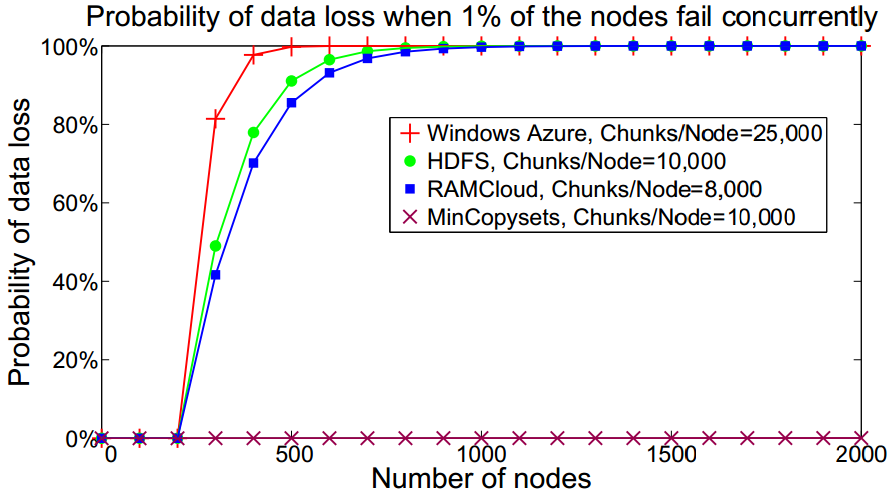 October 16, 2012
What We Have Learned From RAMCloud
Slide 67
DCFT Code is Hard
RAMCloud often requires code that is distributed, concurrent, and fault tolerant:
Replicate segment to 3 backups
Coordinate 100 masters working together to recover failed server
Concurrently read segments from ~1000 backups, replay log entries, re-replicate to other backups
Traditional imperative programming doesn’t work



Result: spaghetti code, brittle, buggy
Must “go back”
after failures
October 16, 2012
What We Have Learned From RAMCloud
Slide 68
DCFT Code: Need New Pattern
Experimenting with new approach: more like a state machine




Code divided into smaller units
Each unit handles one invariant or transition
Event driven (sort of)
Serialized access to shared state
These ideas are still evolving
SharedState
October 16, 2012
What We Have Learned From RAMCloud
Slide 69
Low-Latency Networking
Datacenter evolution, phase #1: scale
Datacenter evolution, phase #2: latency
Typical round-trip in 2010:	300µs
Feasible today:	5-10µs
Ultimate limit:	< 2µs
No fundamental technological obstacles,but need new architectures:
Must bypass OS kernel
New integration of NIC into CPU
New datacenter network architectures (no buffers!)
New network/RPC protocols: user-level, scale, latency(1M clients/server?)
October 16, 2012
What We Have Learned From RAMCloud
Slide 70
Layering Conflicts With Latency
Most obvious way to build software: lots of layers




For low latency, must rearchitect with fewer layers
Application
Developedbottom-up
Problems:
Complex
High latency
Layers typically “thin”
Network
Application
Harder to design(top-down and bottom-up)
But, betterarchitecturally (simpler)
Network
October 16, 2012
What We Have Learned From RAMCloud
Slide 71
Don’t Count On Locality
Greatest drivers for software and hardware systems over last 30 years:
Moore’s Law
Locality (caching, de-dup, rack organization, etc. etc.)
Large-scale Web applications have huge datasets but less locality
Long tail
Highly interconnected(social graphs)
Traditionalapplications
Frequency
Web applications
Items
October 16, 2012
What We Have Learned From RAMCloud
Slide 72
Make Scale Your Friend
Large-scale systems create many problems:
Manual management doesn’t work
Reliability is much harder to achieve
“Rare” corner cases happen frequently
However, scale can be friend as well as enemy:
RAMCloud fast crash recovery
Use 1000’s of servers to recover failed masters quickly
Since crash recovery is fast, “promote” all errors to server crashes
Windows error reporting (Microsoft)
Automated bug reporting
Statistics identify most important bugs
Correlations identify buggy device drivers
October 16, 2012
What We Have Learned From RAMCloud
Slide 73
Conclusion
Build big => learn big
My pet peeve: too much “summer project research”
2-3 month projects
Motivated by conference paper deadlines
Superficial, not much deep learning
Trying to build a large system that really works is hard, but intellectually rewarding:
Exposes interesting side issues
Important problems identify themselves (recurrences)
Deeper evaluation (real use cases)
Shared goal creates teamwork, intellectual exchange
Overall, deep learning
October 16, 2012
What We Have Learned From RAMCloud
Slide 74